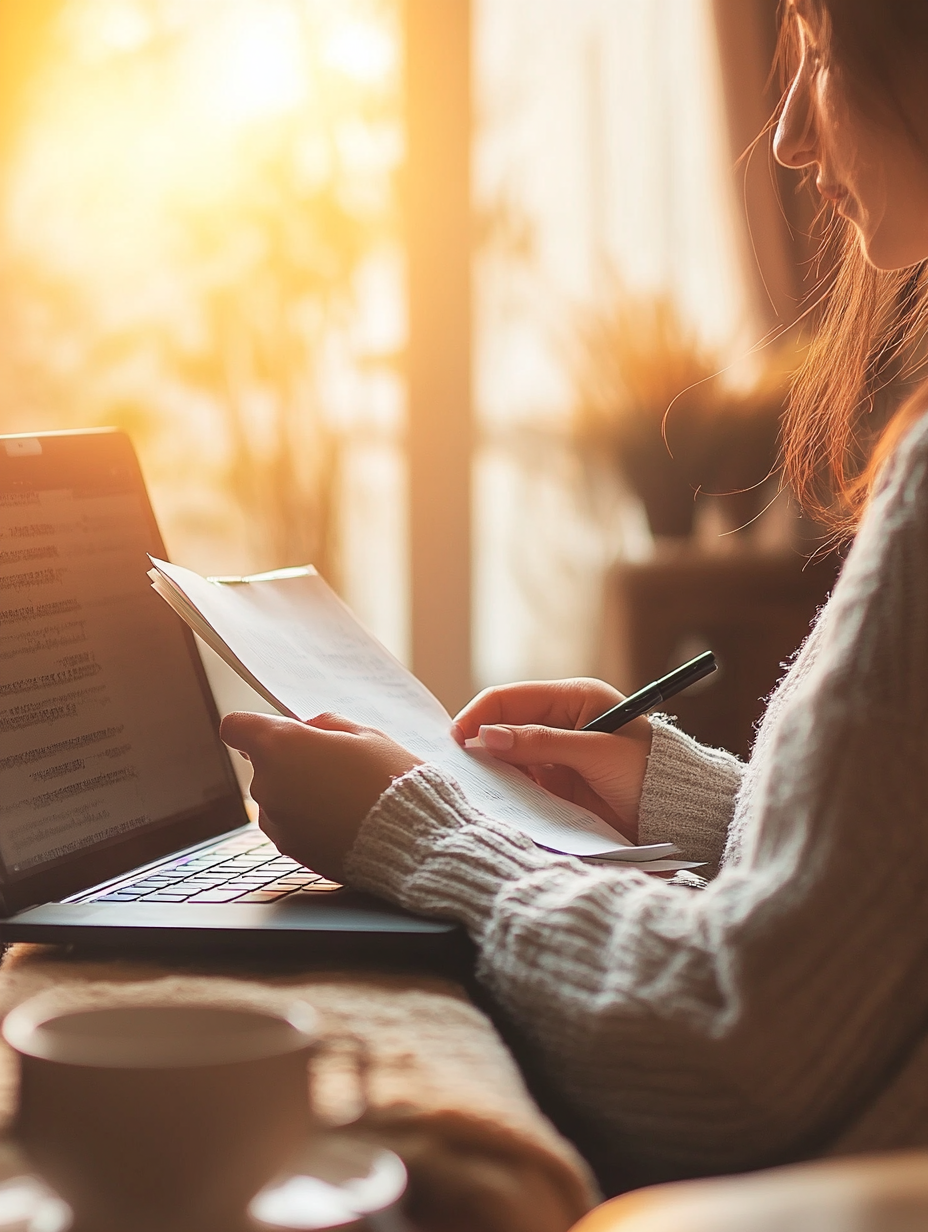 模块三企业短期偿债能力分析
时
2025.2
目录
CONTENT
一、短期偿债能力核心指标解读
二、行业对比与趋势分析
01
02
三、流动性陷阱识别
四、营运资本管理策略
03
04
五、新港公司综合案例分析
六、教学难点总结
05
06
七、教学建议
07
01
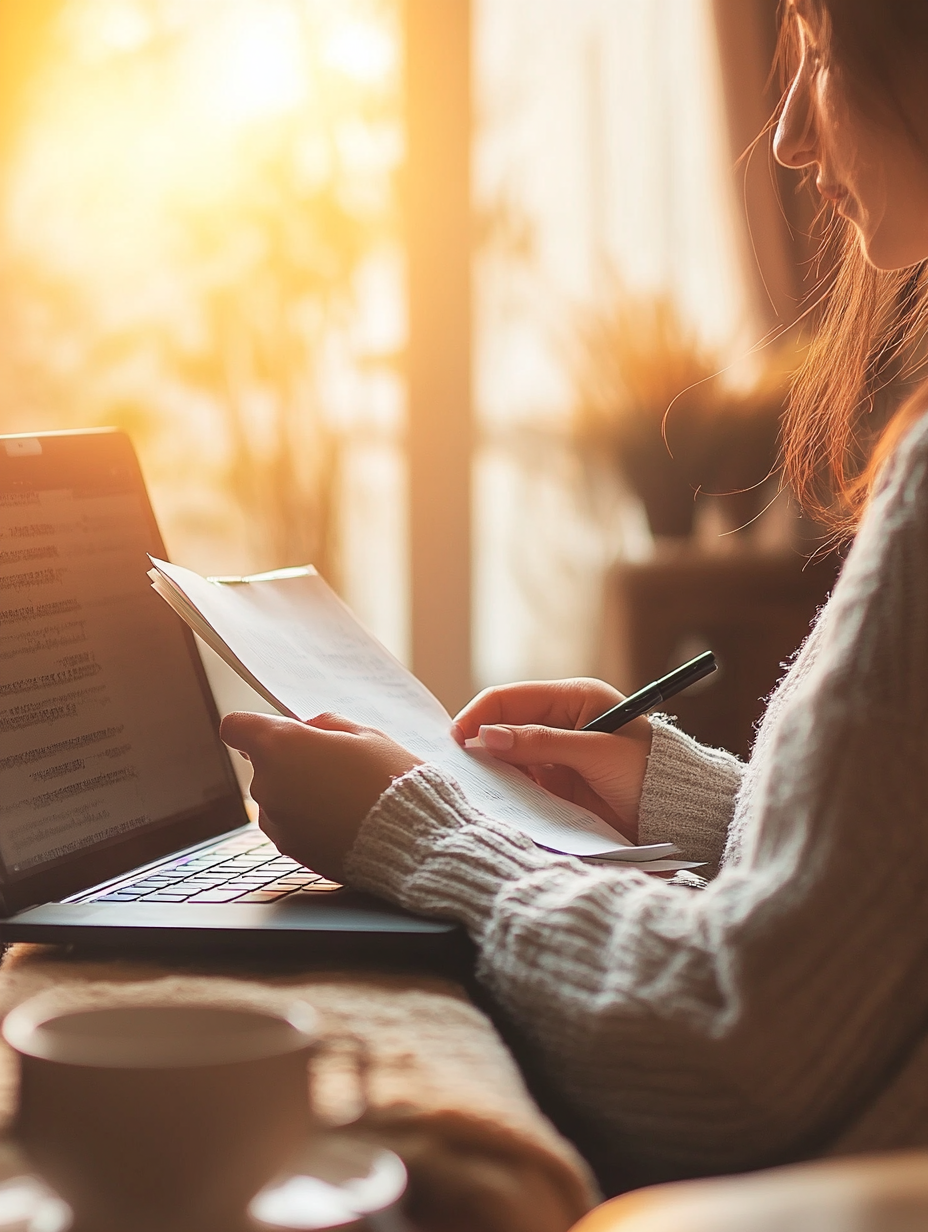 PART
一、短期偿债能力核心指标解读
三大黄金指标
流动比率
流动比率=流动资产÷流动负债，衡量企业短期偿债能力，警戒线<1.5。流动比率越高，短期偿债能力越强。
例如，某企业流动资产为1000万元，流动负债为600万元，流动比率为1.67，说明企业短期偿债能力较强。
速动比率
速动比率=（流动资产- 存货）÷流动负债，剔除存货变现能力，更精准反映短期偿债能力，警戒线<1。
某企业流动资产800万元，存货200万元，流动负债400万元，速动比率为1.5，表明企业速动资产充足，偿债能力强。
现金比率
现金比率=（货币资金+交易性金融资产）÷流动负债，极端情况下偿债能力的指标。
企业货币资金500万元，交易性金融资产100万元，流动负债800万元，现金比率为0.75，反映企业现金及等价物偿债能力。
辅助指标
营运资本
营运资本=流动资产- 流动负债，反映企业短期偿债的缓冲能力。
例如，某企业流动资产1200万元，流动负债800万元，营运资本400万元，说明企业短期偿债有较大缓冲。
应收账款周转率
应收账款周转率=营业收入÷平均应收账款余额，反映应收账款变现速度。
企业年营业收入5000万元，平均应收账款1000万元，周转率5次，表明应收账款周转较快，变现能力强。
指标适用场景
01
02
行业差异
业务模式判断
不同行业标准差异大，如零售业流动比率普遍低于制造业，需结合行业特性分析。
例如，零售业存货周转快，流动比率低至1.2仍属正常；制造业存货周转慢，流动比率需达1.5以上。
速动资产是否包含预付账款等需结合企业业务模式判断。
若企业预付账款为锁定原材料，可计入速动资产；若为长期合作预付款，变现能力弱，不宜计入。
02
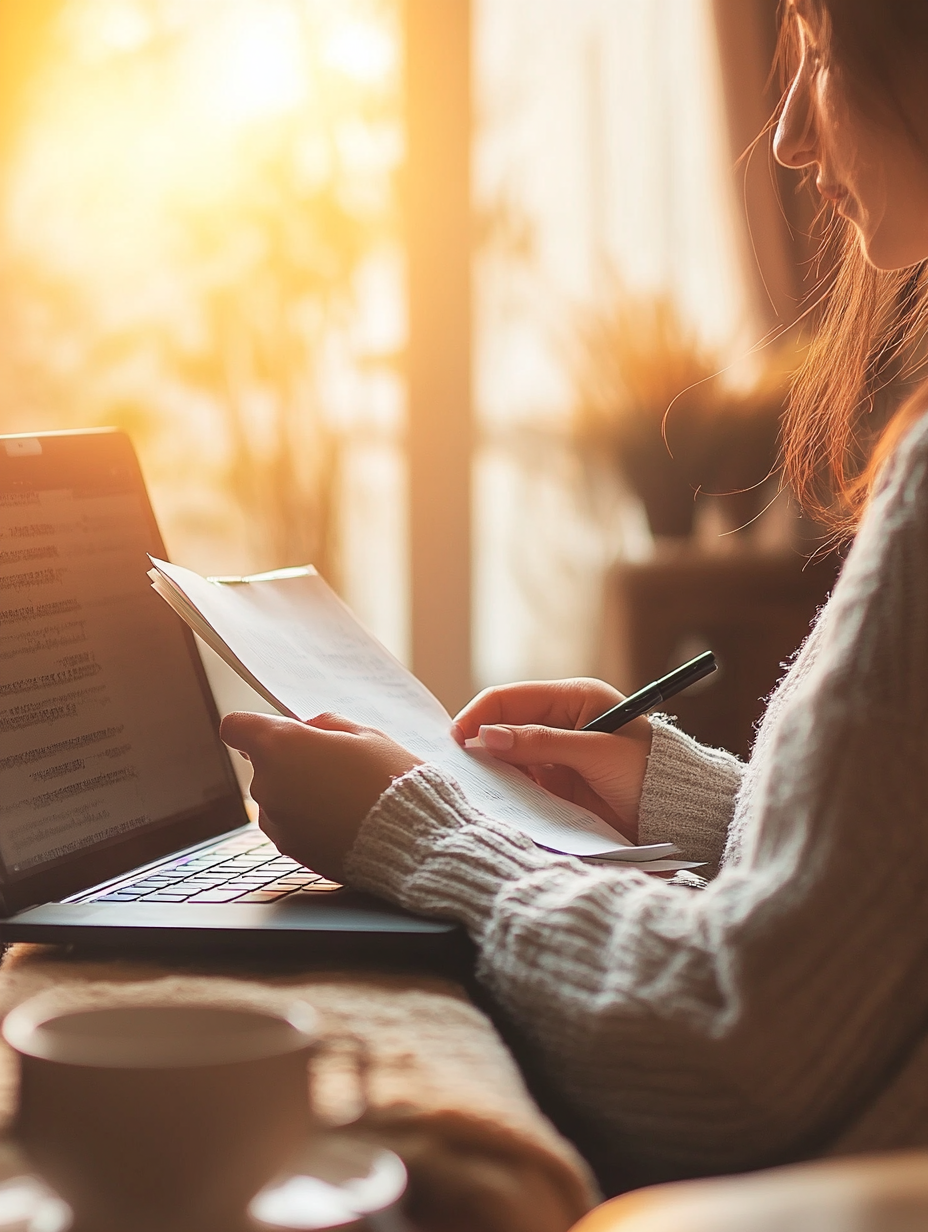 PART
二、行业对比与趋势分析
横向对比
标杆企业分析
行业均值对比
头部企业标杆分析，如茅台与五粮液流动性指标差异，学习先进经验。
茅台流动比率2.5，五粮液2.0，茅台速动资产更充裕，短期偿债能力更强。
与同行业上市公司均值对比，如白酒行业平均流动比率2.1，评估企业行业地位。
某白酒企业流动比率2.3，高于行业均值，说明其短期偿债能力优于同行。
纵向分析
企业连续5年指标变化趋势，警惕断崖式下跌。
某企业流动比率从1.8逐年降至1.2，速动比率从1.5降至0.9，短期偿债能力明显下降。
指标趋势
数据可比性处理
会计政策调整
会计政策变更影响数据可比性，如存货计价方法变化影响速动比率。
企业从先进先出法改为加权平均法，存货成本上升，速动比率下降，需调整后对比。
03
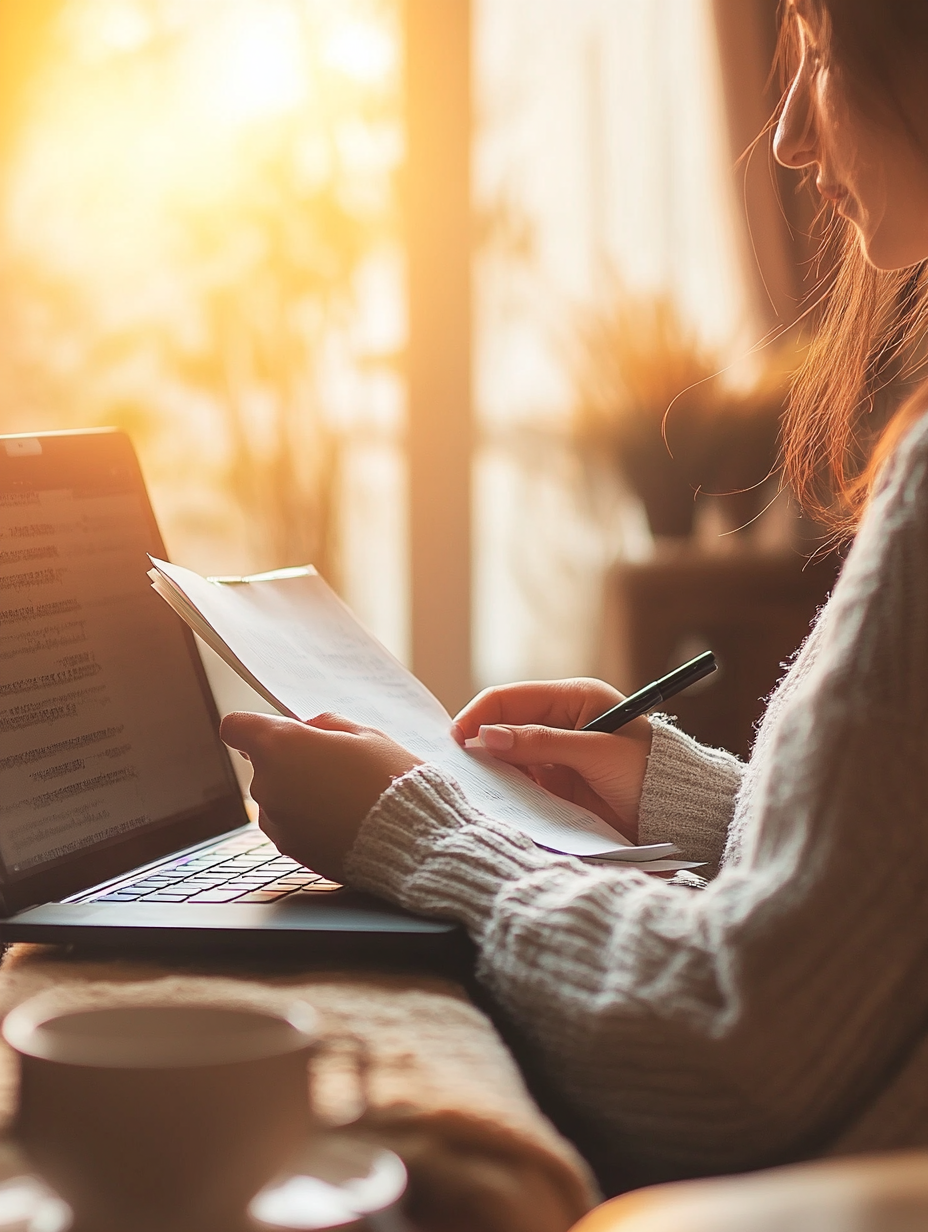 POWERPOINT DESIGN
PART
三、流动性陷阱识别
典型陷阱特征
流动比率虚高
流动比率虚高可能是存货积压或应收账款账龄老化。
某企业流动比率2.0，但存货周转率低，应收账款回收慢，实际偿债能力弱。
01
存贷双高
存贷双高现象，货币资金与有息负债同步激增。
企业货币资金100亿元，短期借款80亿元，资金闲置且背负高额利息。
02
案例解析
康得新事件
01
02
康得新122亿货币资金造假事件，指标异常暴露问题。
康得新货币资金虚高，但经营活动现金流持续为负，短期偿债能力存疑。
表外负债识别
或有负债影响
02
01
企业对外担保10亿元未披露，一旦被担保方违约，企业需承担巨额债务。
未披露的对外担保、诉讼赔偿等或有负债影响。
04
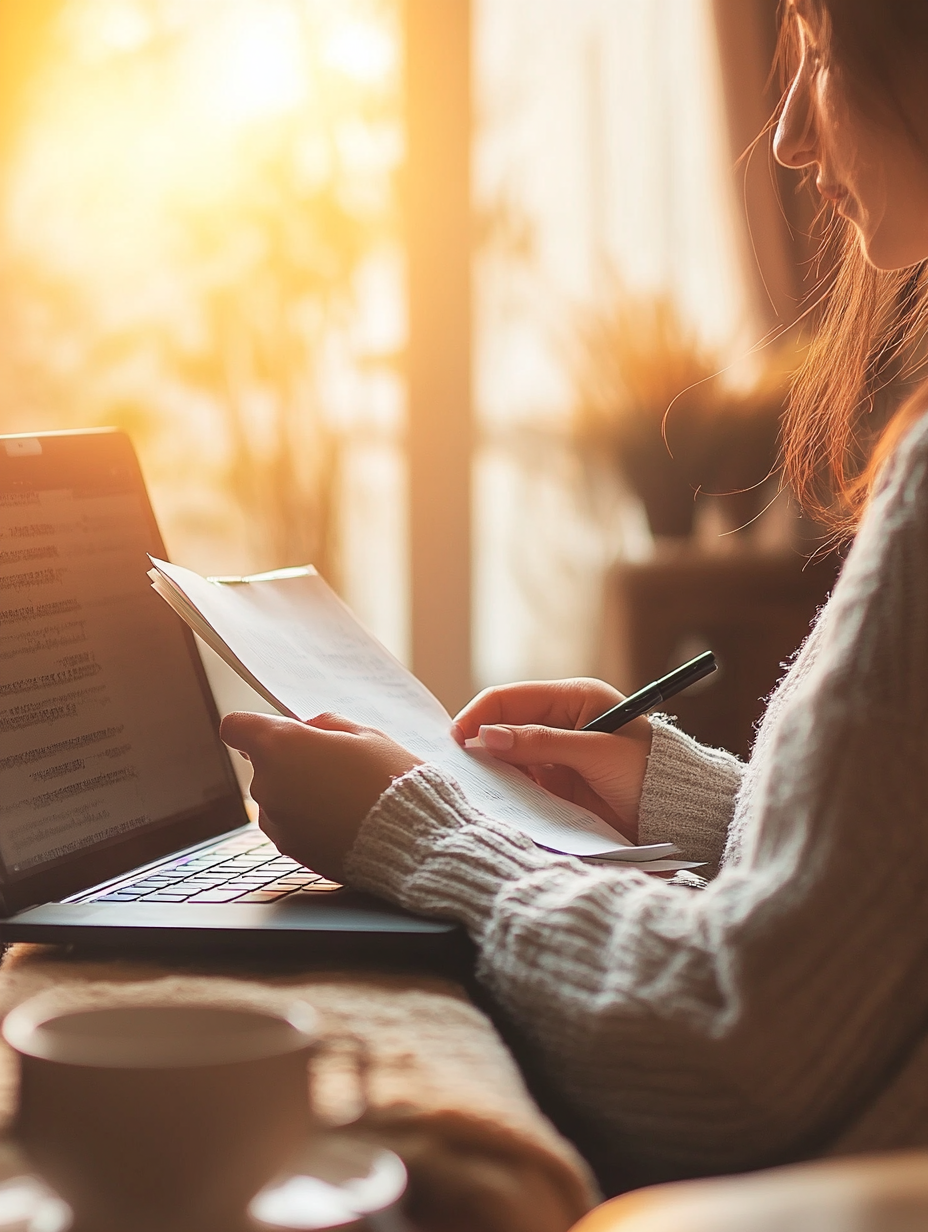 PART
四、营运资本管理策略
动态管理工具
01
02
现金周期
安全边际测算
现金周期=存货周转天数+应收账款周转天数- 应付账款周转天数，衡量资金周转效率。
企业存货周转60天，应收账款周转30天，应付账款周转40天，现金周期50天，资金周转较快。
安全边际测算最低现金保有量，确保资金安全。
企业日均现金支出10万元，安全边际测算需保有现金300万元，应对突发情况。
优化路径
JIT库存管理
JIT库存管理，降低库存成本，提升资金周转效率。
企业采用JIT管理，库存周转率从4次提升至6次，资金占用减少。
供应链金融应用
供应链金融应用，优化资金流。
企业通过供应链金融，将应收账款提前变现，加速资金回笼。
业务联动分析
销售政策传导
销售政策调整对流动性指标的传导效应。
企业放宽信用期，应收账款增加，速动比率下降，需平衡销售增长与资金周转。
05
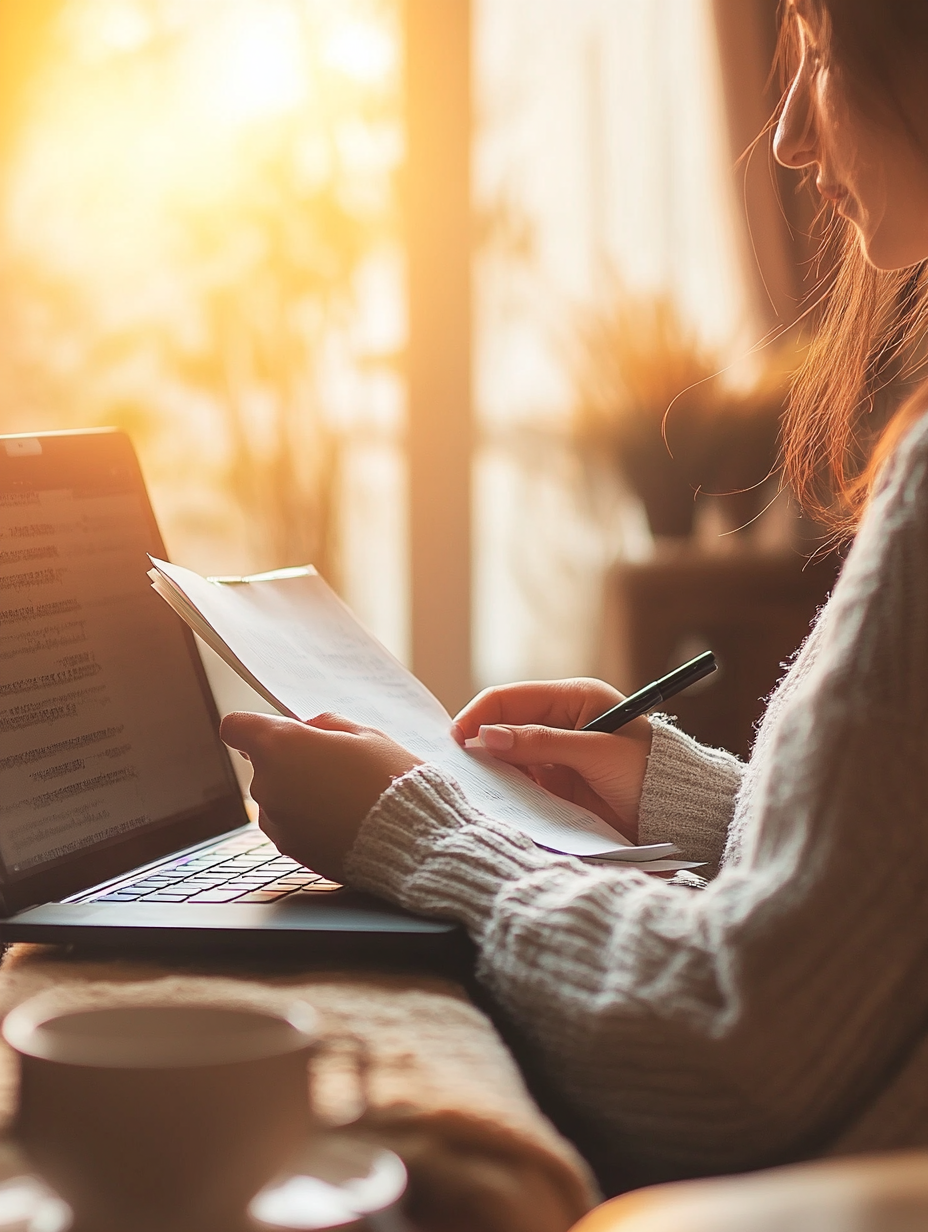 PART
五、新港公司综合案例分析
异常指标发现
新港公司速动比率从1.2骤降至0.8，但存货周转率提升。
01
速动比率骤降
存货周转率提升，但速动比率下降，说明存货以外的流动资产减少。
02
多维度诊断
检查应付账款账期缩短、预付款项异常增加等关联因素。
新港公司应付账款账期从60天缩短至30天，预付款项增加20%，资金压力增大。
1.
2.
关联因素排查
非财务信息整合
管理层变动影响
结合管理层变动、供应商集中度变化等综合判断。
新港公司管理层变动频繁，供应商集中度从30%升至50%，采购成本上升，资金周转困难。
06
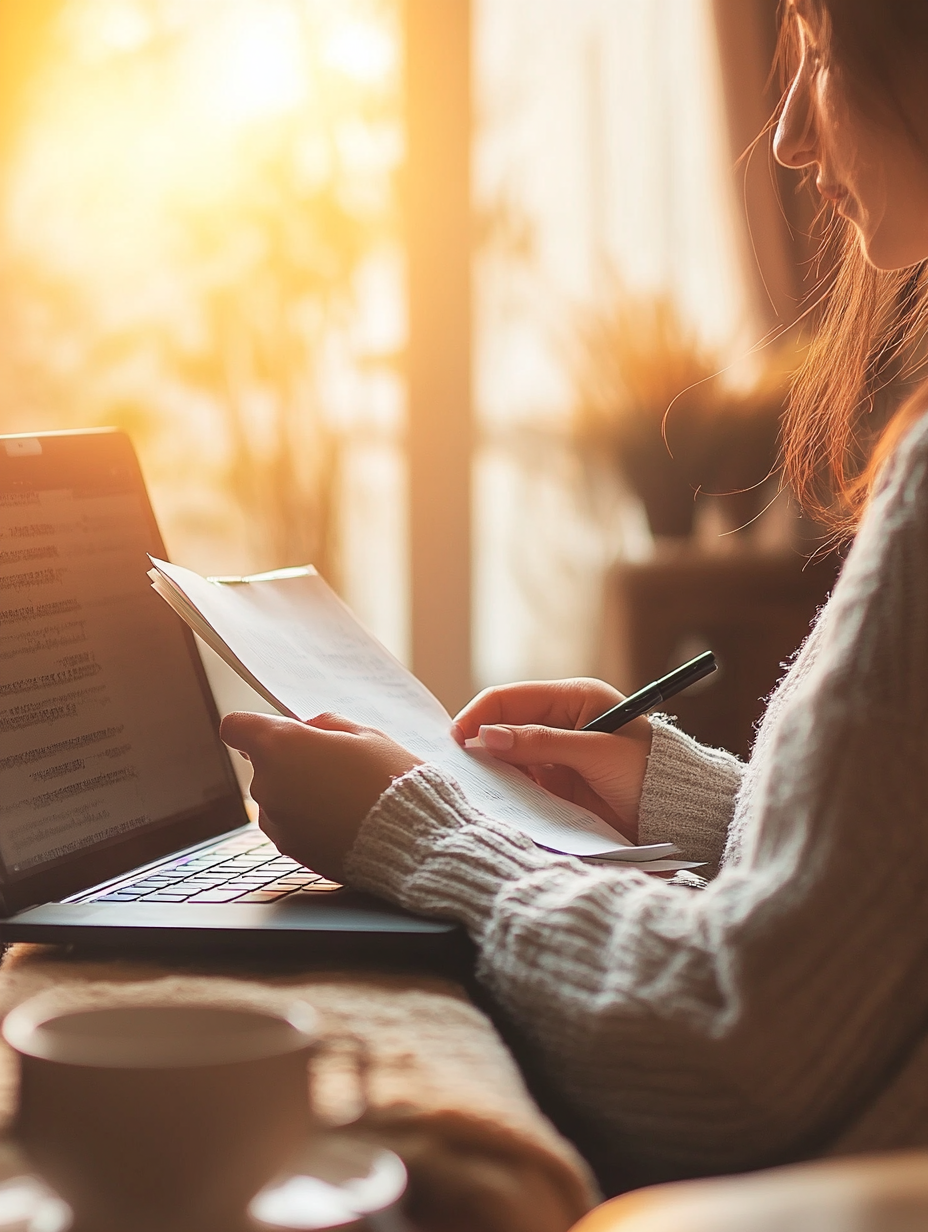 POWERPOINT DESIGN
PART
六、教学难点总结
指标误用风险
盲目套用标准值忽视行业特性，如房地产预售制导致流动负债虚高。
指标误用风险
房地产企业预售资金计入流动负债，实际偿债压力小于账面数据，需结合行业特点分析。
数据穿透能力
从合并报表到母公司报表的流动性差异分析，如集团资金池运作。
集团合并报表显示资金充裕，但母公司报表资金紧张，资金池运作需穿透分析。
动态平衡思维
短期偿债能力与盈利能力的矛盾协调，如降低库存提升流动性可能损失销售机会。
企业降低库存提升流动性，但可能因缺货损失销售机会，需平衡两者关系。
07
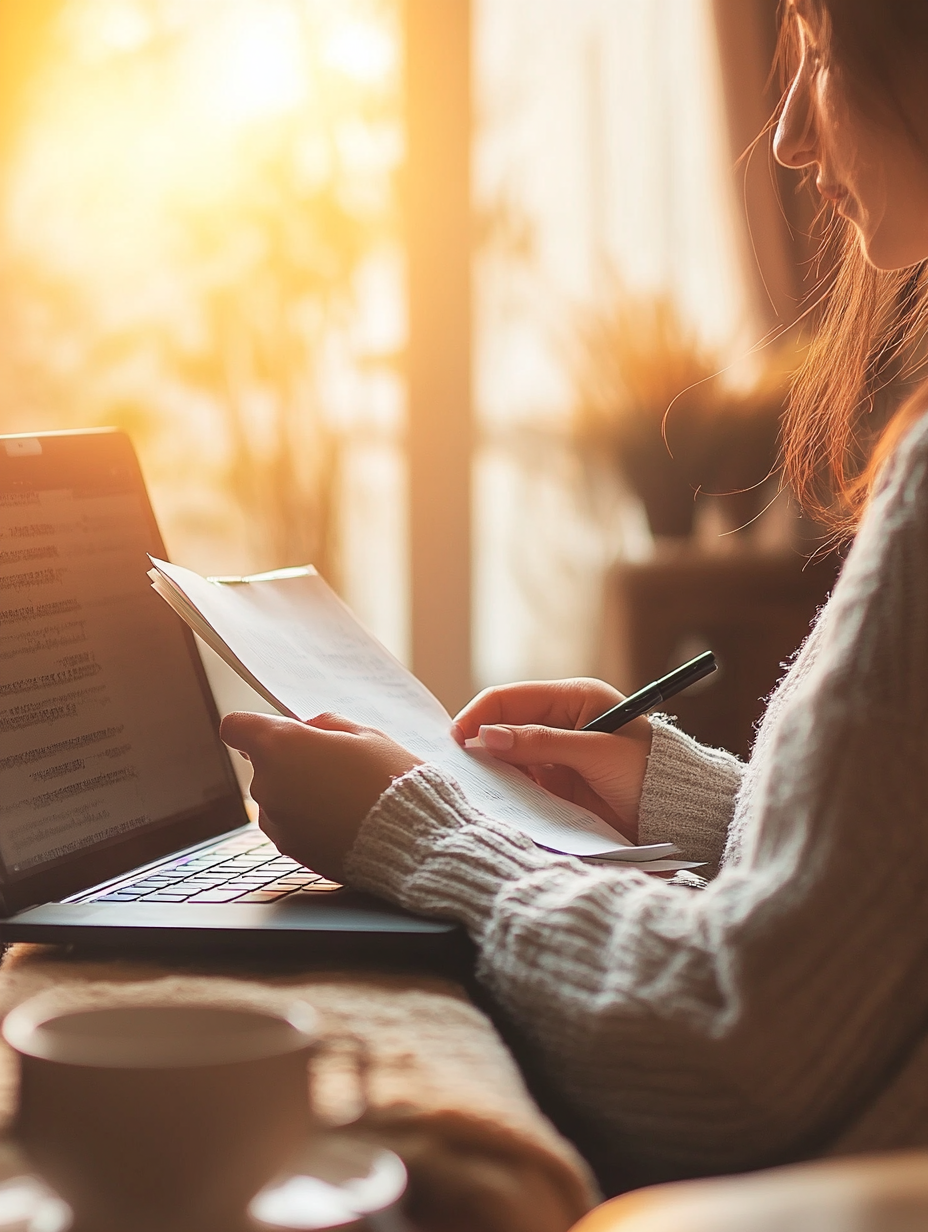 PART
七、教学建议
沙盘推演
设计企业流动性危机场景，分组制定纾困方案，如资产处置、债务重组。
模拟企业资金链断裂，各小组制定方案，通过资产处置、债务重组等方式解决危机。
数据追踪
要求持续跟踪1家ST公司退市前的流动性指标变化轨迹。
选择ST公司，跟踪其退市前流动比率、速动比率等指标变化，分析原因。
思政融入
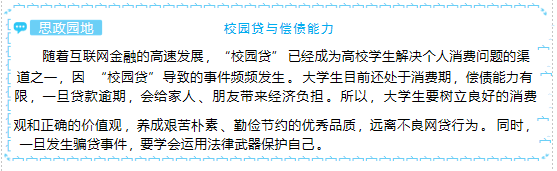 结合永煤债违约事件，探讨财务透明度与债权人权益保护。
通过永煤债违约事件，讨论企业财务透明度对债权人权益保护的重要性。
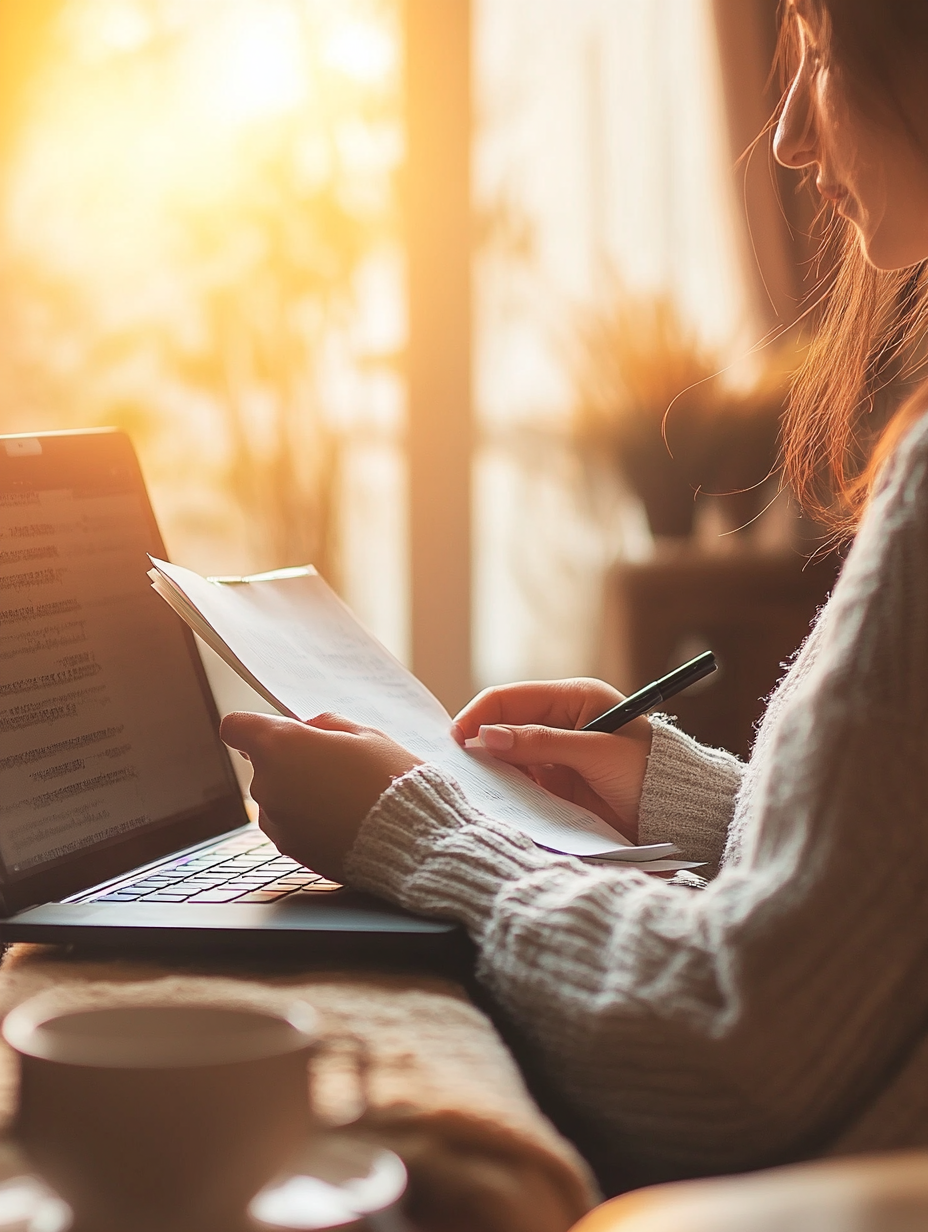 谢谢大家
时：
2025.2